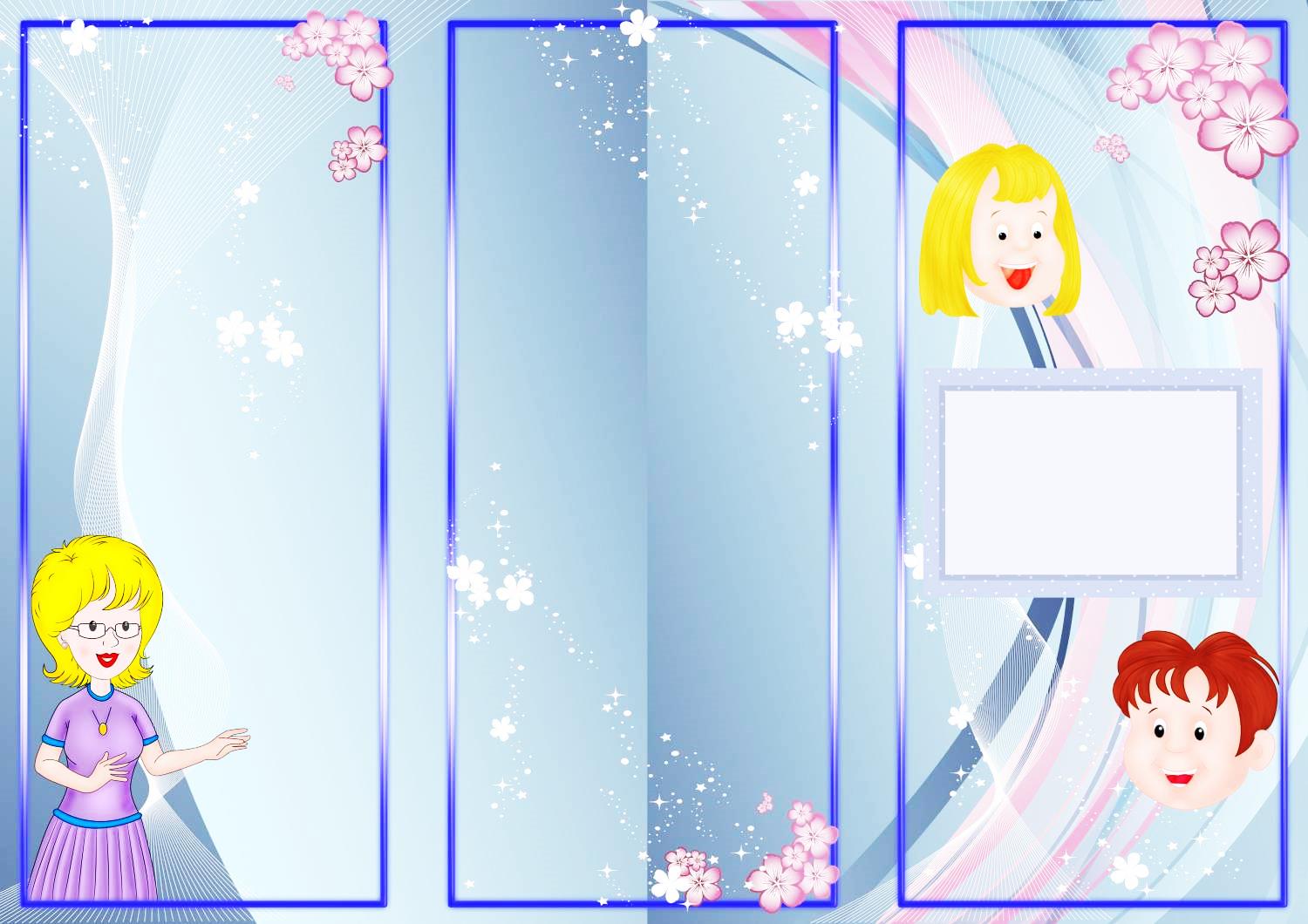 ЧТО НЕОБХОДИМО ЗНАТЬ И ПОМНИТЬ РОДИТЕЛЯМ  ПРИ КОНТОРОЛЕ ЗА ВЫПОЛНЕНИЕМ ЗАДАНИЯ РЕБЁНКОМ ДОМА: • Домашнее задание в индивидуальной тетради записывает логопед. Выдаётся тетрадь в четверг или пятницу в вечерние часы (кладётся в кабинку ребёнка).
 •Домашние задания выполняются не в один приём. А разбиваются на части (по 10-15 минут работы).
Не рекомендуем выполнять задания в воскресенье вечером перед сном. Большую пользу принесёт выполнение задания небольшими порциями (по 2-3 упражнения): в пятницу в вечерние часы, суббота и воскресенье в дневное время.
Артикуляционная гимнастика и автоматизация звуков выполняется ежедневно до 3-х раз в день. Остальные задания выполняются однократно.
•Все задания прочитываются взрослыми для ребёнка вслух. Эти задания ребёнок выполняет устно, а взрослый вписывает в индивидуальную логопедическую тетрадь ответ ребёнка, не корректируя его: сохраняя все произнесённые окончания и формы слов. •Графические задания ребёнок выполняет самостоятельно (рисует, выполняет штриховку и пр.) но под обязательным присмотром взрослого. Тогда рабочая тетрадь будет выглядеть аккуратно, красиво и красочно на протяжении учебного года. А хорошо оформленная тетрадь один из моментов педагогического и коррекционного воздействия. 
•Рабочую тетрадь с выполненным домашним заданием, в аккуратном состоянии Вы приносите в детский сад в понедельник (после выходных) и отдаёте её воспитателю.
•Контроль за выполнением домашнего задания позволяет поддерживать тесную взаимосвязь между логопедом, воспитателями группы и родителями, общей
целью которых является успешная коррекция речи ребёнка и всесторонняя подготовка его к обучению в школе; выработка психологической и эмоциональной готовности к усвоению новых знаний и умений; воспитание грамотной, образованной, гармонично развитой личности. 
•На протяжении всего учебного года еженедельно по средам (с 17.30 до 18.30) проводятся консультации для родителей детей, посещающих логопедическую группу. Во время консультации учитель – логопед покажет индивидуальные коррекционные приёмы работы с ребёнком, отметит его успехи. Подчеркнёт особенности прохождения коррекционного процесса, обратит внимание на вызывающие затруднения задания и упражнения, подскажет на что необходимо обратить внимание при выполнении домашнего задания. 
Правила занятий с ребёнком дома: 
1. Заниматься с ребёнком дома ежедневно. 2. Занятия проводить в спокойной доброжелательной обстановке 3. Время проведения занятий 10-15 минут 4. Хвалите ребёнка за каждое, даже небольшое достижение 5. Артикуляционные упражнения выполнять перед зеркалом, чтобы ребёнок мог себя контролировать. 6. Все задания выполняются устно (кроме графических).7. Графические задания ребёнок выполняет самостоятельно под обязательным наблюдением взрослого. 8. Тетрадь с выполненным домашним заданием в понедельник ребёнок сдаёт воспитателю группы, а в пятницу получает новое задание. 
Уважаемые родители! Желаем вам в работе с детьми терпения, искренней заинтересованности и успехов!!!
Муниципальное казённое дошкольное образовательное учреждение
«Центр развития ребёнка – детский сад «Колокольчик» п. Витим» 
МО «Ленский район» РС (Я)
ПАМЯТКА ДЛЯ РОДИТЕЛЕЙ
Как выполнять домашнее задание логопеда?
Учитель-логопед: Светлолобова О.А.
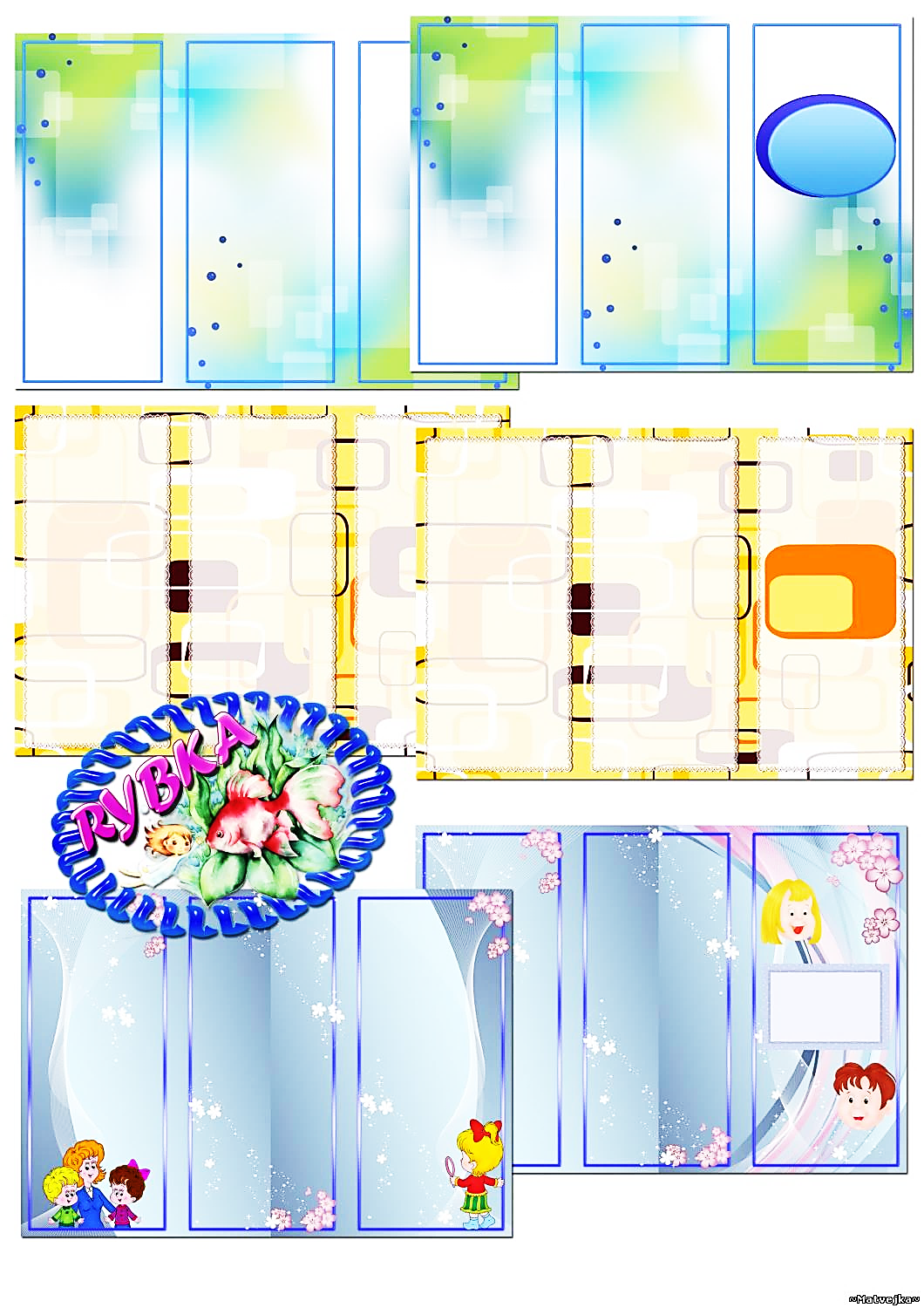 Обязательно и выполнять задание в тот же день, когда  это делали в детском саду, или в тот день, когда его задали? Мы не успеваем выполнить задание вечером.
Вы можете выполнять задания в выходные. Если их несколько, главное, чтобы между выполнением был перерыв.

Ребёнок отказывается выполнять задания. Может, ему это не интересно?
Если Вы выполняете все вышеперечисленные пункты, если ребёнок  здоров, достаточно выспался и не голоден, значит он просто проверяет «границы дозволенного». Мягко, но настойчиво добивайтесь выполнения работы. «Ой, смотри, рукавички плачут и просят: «Коля, нарисуй нам скорее верёвочки, а то мы потеряемся, и ручки у куколки замёрзнут…»

Логопедическое домашнее задание – это индивидуальная форма учебной деятельности дошкольника, которая осуществляется без непосредственного руководства и контроля со стороны учителя-логопеда.
Выполнение домашних задания является огромной помощью логопеду. Дети, занимающиеся дома с родителями дополнительно по заданиям логопеда, гораздо быстрее и успешнее вводят в повседневную речь закрепляемые звуки и сложные речевые конструкции.

Каково значение домашнего задания?
Оно имеет большое воспитательное, обучающее и коррекционное значение: при правильной организации его выполнения у дошкольников вырабатываются новые знания и умения, а также навыки самостоятельного мышления, умение себя контролировать, воспитывается ответственное отношение к своим новым обязанностям, отрабатывается весь пройденный материал на занятиях у логопеда.
Рекомендации родителям для помощи при выполнении домашних заданий с детьми.

1. Не превращайте выполнения ребёнком домашних заданий в орудие пыток.
2. Формируйте положительную мотивацию выполнения домашнего задания, его дальнюю перспективу.
3. Поощряйте своего ребёнка за хорошо выполненное домашнее задание.
4. Хвалите ребёнка, радуйтесь его положительным результатам.
5. Помогайте ребёнку в выполнении домашнего задания только в том случае, если он в этом нуждается.
6. Не пытайтесь выполнять задание за своего ребёнка, лучше пусть он вообще его не сделает, чем сделаете его Вы.
7. Формируйте у ребёнка культуру умственного труда, интересуйтесь, какую дополнительную литературу можно использовать.
8. Консультируйтесь с учителем-логопедом, если видите, что Ваш ребёнок испытывает затруднения с подготовкой домашних заданий. 
 
При выполнении домашнего задания у многих возникают традиционные проблемы.
Дети - дошкольники:
- не знают или забывают, что задано на дом;
- не знают, как приступить к выполнению домашнего задания;
- тратят много времени на его выполнение;
- делают работу не полностью;
- допускают много ошибок.
Родители дошкольников:
- невнимательно читают домашнее задание;
- не выполняют работу вместе с ребёнком;
- забывают напомнить ребёнку про домашнее задание;
- не приходят за советом к логопеду для консультации по выполнению домашнего задания с ребёнком в семье.
Часто задаваемые вопросы.
Мы считаем, что наш ребёнок  ещё слишком мал, чтобы выполнять такие задания.
Важен не возраст, а период и качество занятий. Если Вы не научили навыкам в определённый возрастной уровень развития, то с каждым упущенным возрастным этапом, возникают трудности, прежде всего, для самого ребёнка. При своевременном обучении и воспитании – действия ребёнка приобретают осмысленный и качественный характер. Важно вовремя формировать навыки на каждом этапе.

Нам некогда выполнять домашние задания. Вот чему в детском саду научите, того ему и хватит.
Занятие должно длиться не более 15-20 минут. Если и этих минут, к сожалению, у Вас нет, то претензии в жизни «а почему наш ребёнок делает хуже, чем остальные?», отнесите, прежде всего, к себе! Если сегодня у Вас нет времени «на ребёнка», то мы сомневаемся, что оно найдётся у Вас в последствии.

Вы даёте нам домашнее задание, чтобы это делали МЫ, родители. А чем тогда занимаются логопед и воспитатели в саду?
Мы даём домашнее задание не только для того, чтобы создать и закрепить у малыша эмоционально-положительное отношение к обучению, но так же и для того, чтобы закрепить контакт между Вами, как родителями, и ребёнком, который (контакт) в дальнейшем поможет Вас и в школе, и просто в жизни. Помните, о том, что Ваша цель – научить ребёнка не только выполнять задания, но и чувствовать, что Вы всегда, в любой ситуации придёте ему на помощь.